Unit II: MHDPart II: Applications of Magnetohydrodynamics
Richard Anantua (UTSA) 
PHYS 7903-AST 4953 - General Relativistic MHD
4-3-2023
1
Review: Key Equations – Maxwell’s equations
Maxwell’s equations  describe the dynamics of electric and magnetic fields
q
Gauss’s Law
Gauss’s Law 
for Magnetism
Faraday’s Law
Let’s also see Maxwell’s Eqs. in integral form
Ampère Law
2
Review: Relativity of e and b - Magnet and conductor
In the frame of the conductor, the moving magnet creates a changing magnetic flux that results in an electric field in the conductor, and subsequently a current




In the frame of the magnet?
I
v
S
N
3
Review: Relativity of e and b - Magnet and conductor
In the frame of the conductor, the moving magnet creates a changing magnetic flux that results in an electric field in the conductor, and subsequently a current




In the frame of the magnet, the moving conductor’s free charges are deflected by the magnetic field
I
v
S
N
I
N
S
.
v
4
Review: Key Magnetohydrodynamic Equations
5
OhM’s Law and relativity
Confer MCP Eq. 19.6
6
MHD Applications:
Stellar Physics
7
Stellar Physics – Flux Freezing
8
[Speaker Notes: The Solar magnetic field: (Solanki et al. 2006) https://arxiv.org/pdf/1008.0771.pdf]
Stellar/Planetary Physics – Magnetopause
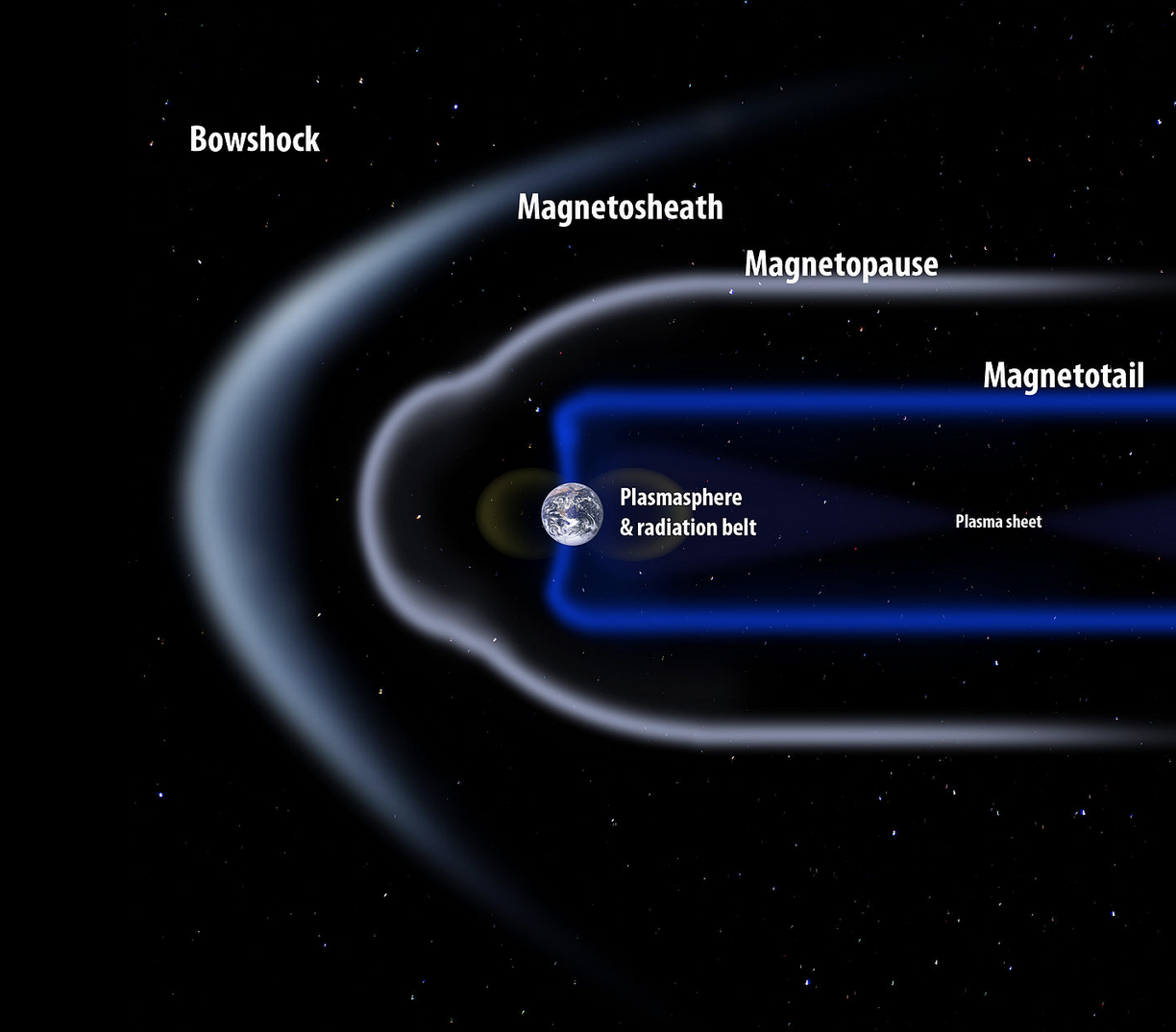 The magnetospheres of stars interact with those of planets 
The Earth’s magnetic field shields it from cosmic rays from the Sun
The magnetic fields of Sun and Earth are in approximate equilibrium at the magnetopause layer
The magnetopause is unstable to Kelvin-Helmholtz instability
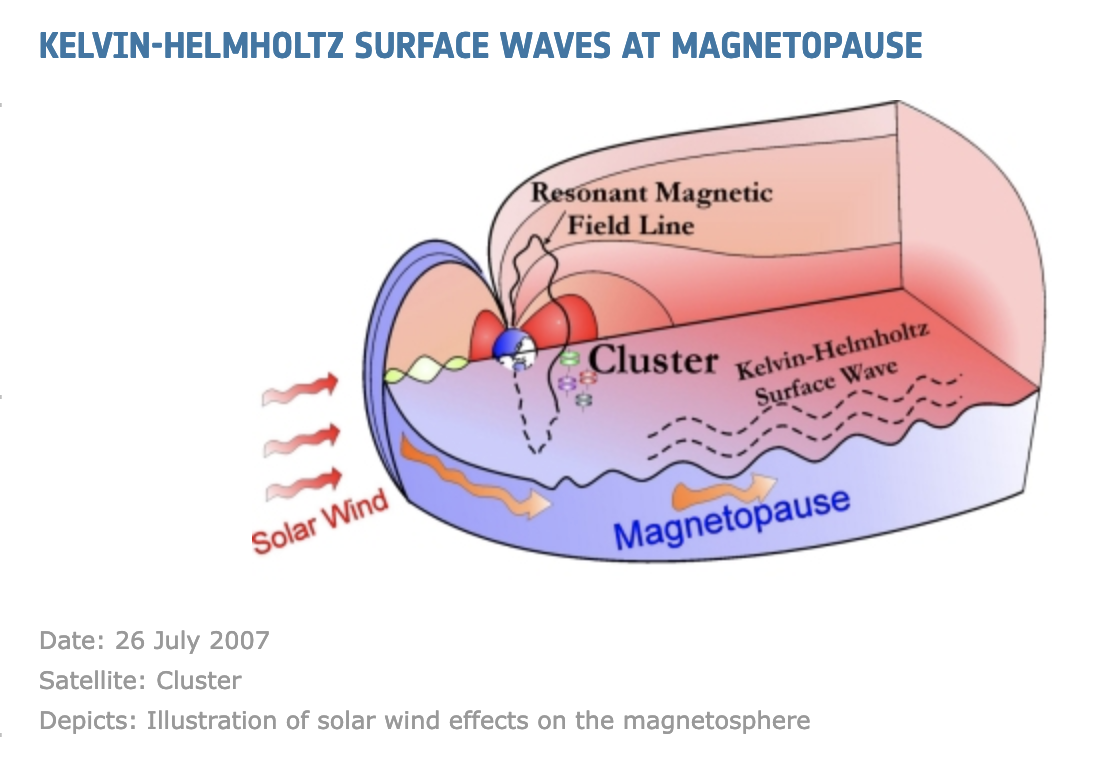 CC BY-SA 3.0
9
[Speaker Notes: https://en.wikipedia.org/wiki/Magnetopause

https://sci.esa.int/web/cluster/-/41214-kelvin-helmholtz-surface-waves-at-magnetopause]
Ferraro’s Law of Isorotation
z
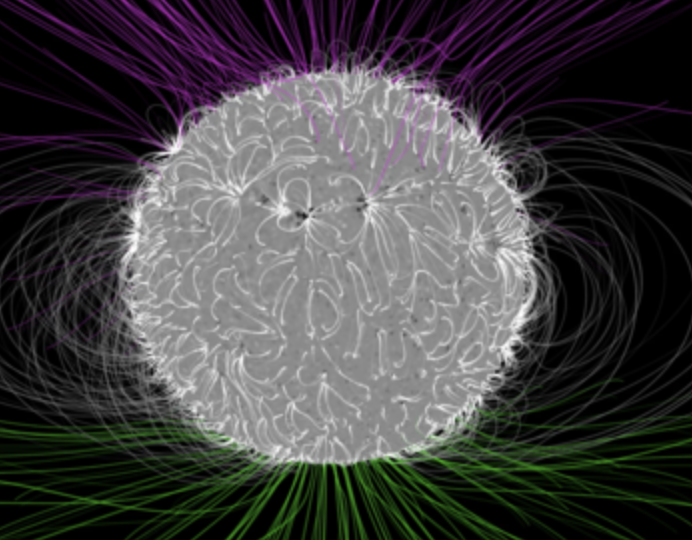 s
Credits: NASA's Goddard Space Flight Center/Bridgman
10
[Speaker Notes: MCP Ex. 19.11]
MHD Applications:
Plasma Physics
11
Magnetic Plasma Confinement
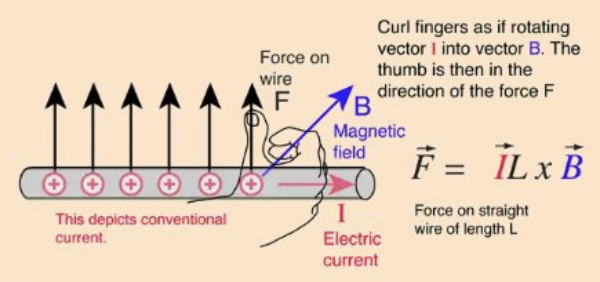 From http://hyperphysics.phy-astr.gsu.edu/hbase/magnetic/forwir2.html
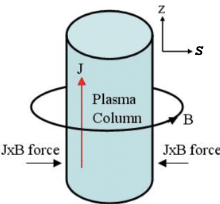 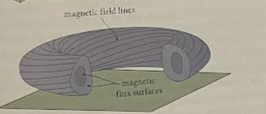 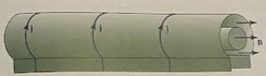 Credit: Wilkin Tang
12
[Speaker Notes: https://www.researchgate.net/publication/30864443_Theoretical_Analysis_of_Some_Contemporary_Issues_on_Wire-Array_Z-Pinch]
MHD Applications:
Jets, Accretion Flows and Black Holes
13
Accretion disk dynamos in jet/accretion disk/black hole (jab) Systems
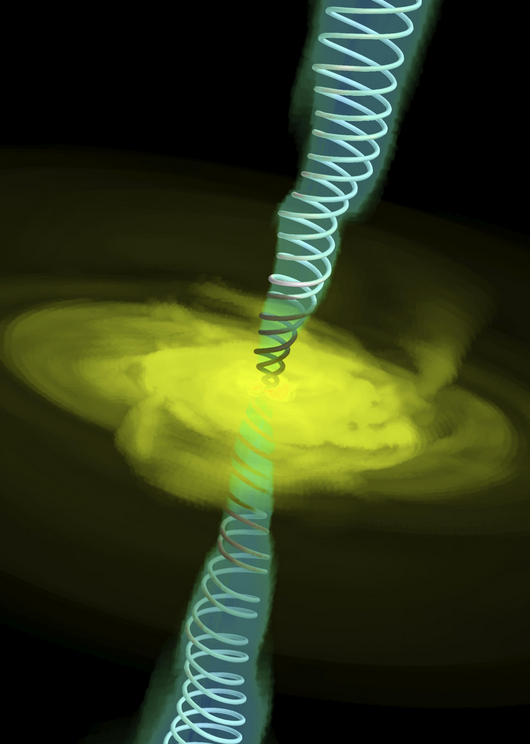 Accretion disks around supermassive black holes can generate dynamos that build up helical magnetic fields in jets  S. A. Colgate, T. K. Fowler, H. Li, J. Pino, ApJ 789,144 (2014) [Paper I.]
Poloidal disk magnetic  field  boundary conditions  can support stable Poynting flux jet steady states S. A. Colgate, T. K. Fowler, H. Li, E. B.Hooper, J. McClenaghan, Z.Lin, ApJ 813, 136 (2015) [Paper II.]
Poynting flux jets can accelerate particles to ultra-high-energies analogously to spheromaks T. K. Fowler & H. Li, J. Plas. Phys. 82, 595820503 (2016) [Paper III.]
Analytical models of cosmic ray acceleration by accretion disk dynamos are supported by simulations and yield observational predictions Fowler, Li & Anantua (2019) ArXiv1903.06839v1 (ApJ 885, 4 (2019)) [Paper IV.]
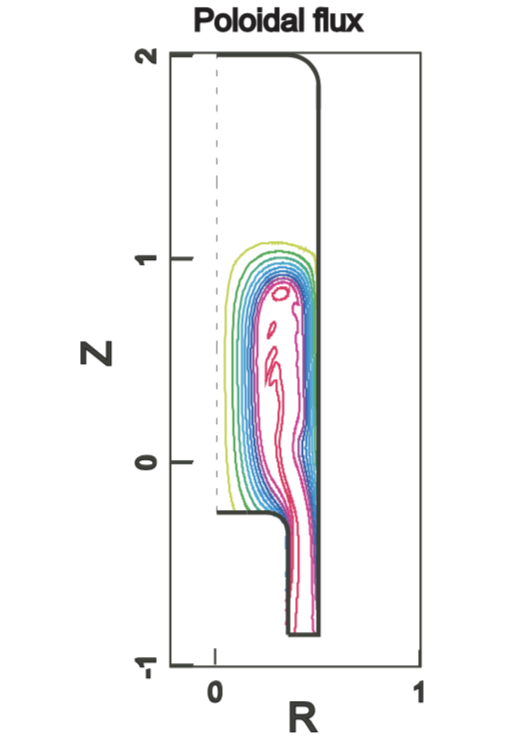 Hawley et al. 2015.          Paper II.        Paper III.     McKinney & Blandford 2009
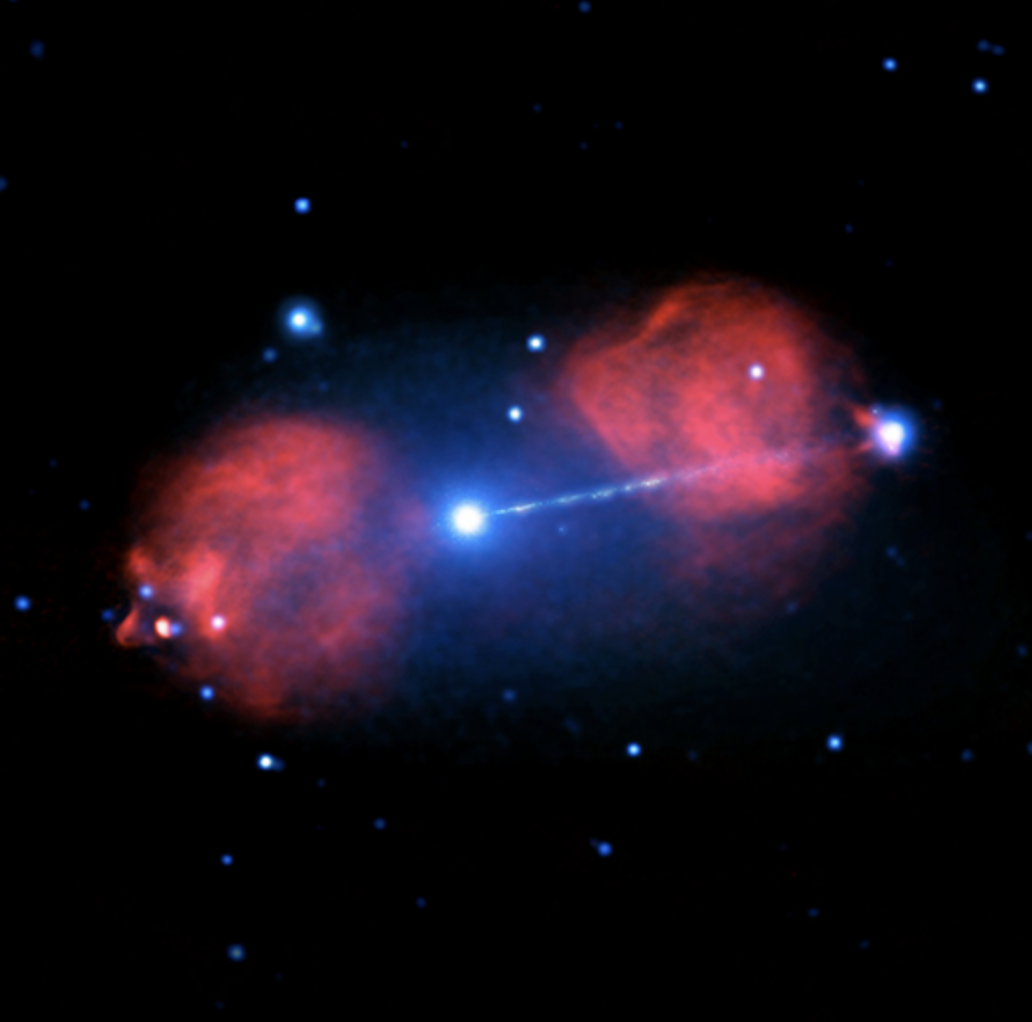 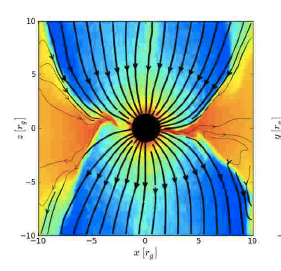 14
GRMHD Simulation Assumptions and Fluid Equations
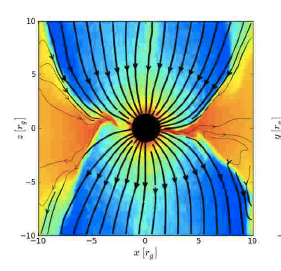 Start with a HARM GRMHD simulation assuming:
Geometrically thick disk
Magnetically arrested disk
Jet power derived from flux threading black hole of mass M 
     and spin a/M=0.92
Mass conservation
Energy-momentum conservation
McKinney, Tchekhovskoy and Blandford 
MNRAS  423 3083 (2012)
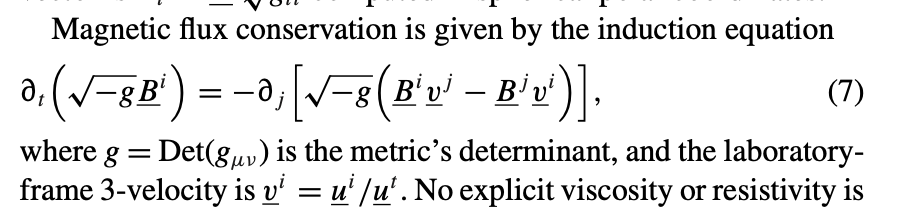 15
[Speaker Notes: ------

Compare Induction Eq. 
partial B/partial t – curl(u x B) = 0,              curl(u x B) = curl(<uy Bz- uz By,  uz Bx – ux Bz,  ux By – uy Bx> ) =        
                                                                    <Dz(uz Bx – ux Bz)-Dy(ux By – uy Bx),
                                                                     Dx(ux By – uy Bx)-Dz(uy Bz- uz By),
                                                                     Dx(uz Bx – ux Bz)-Dy(ux By – uy Bx)>1


X_mu = eta_mu nu X^nu
X_0 = eta_00 X^0 + eta_01 X^1  + eta_02 X^2  + eta_03 X^3 = -X^0

Dx Bi vx – Dx Bx vi    +  Dy Bi vy – Dy By vi   +   Dz Bi vz – Dz Bz vi]
GRMHD Simulations in action
McKinney & Blandford (2009)
16
Blandford-Znajek Mechanism
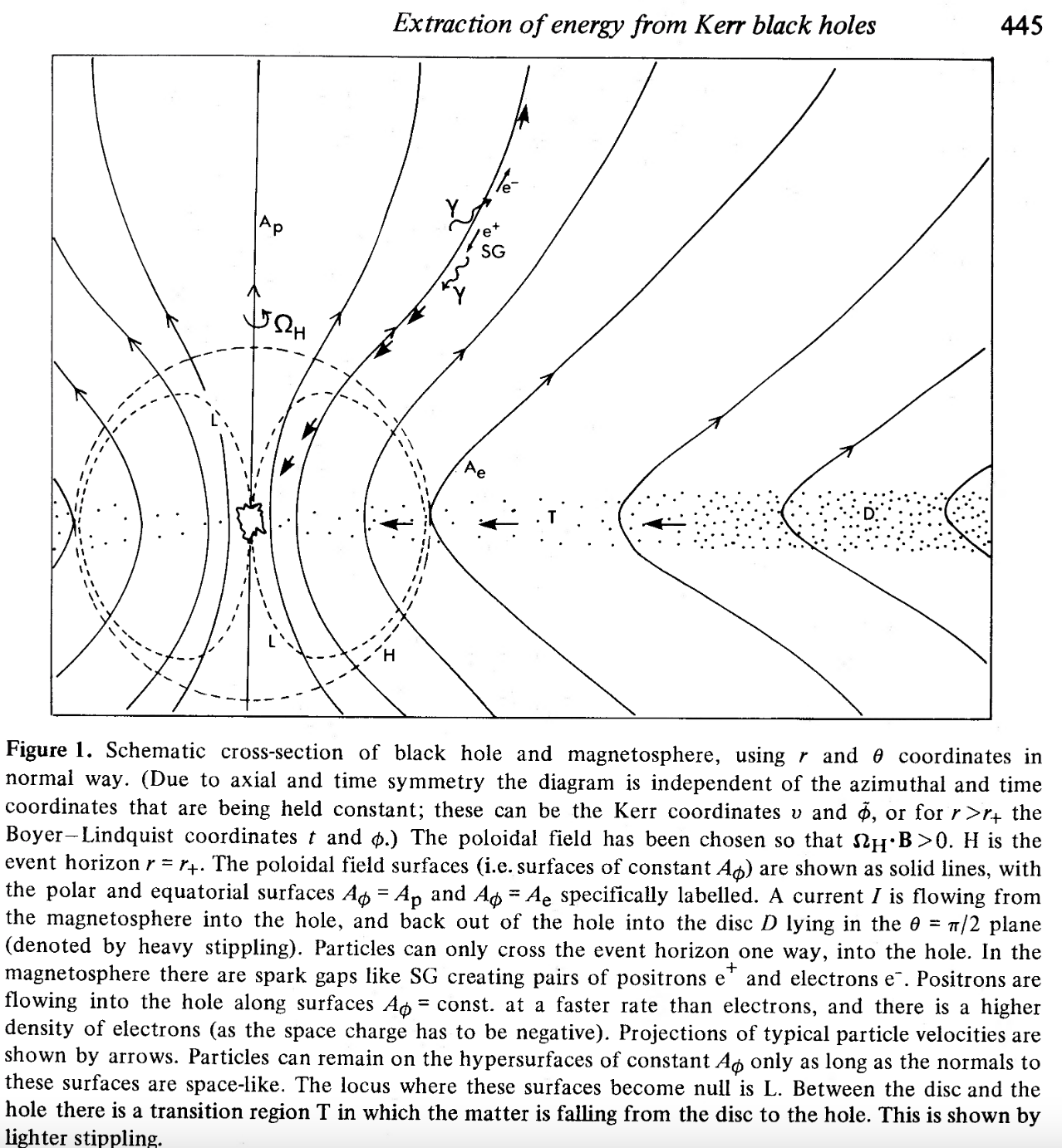 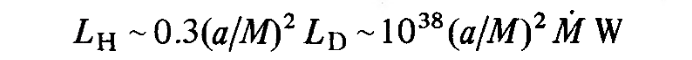 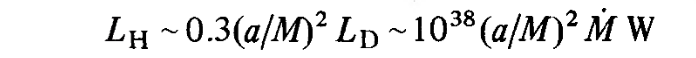 16
Disk-Dynamo-Driven Jets
17
[Speaker Notes: -----------------------------------------
I(r =~ 20M) = V/Z0

E=vxB=(Omega x R)xB]
Conical jet Steady State
Conical Jet
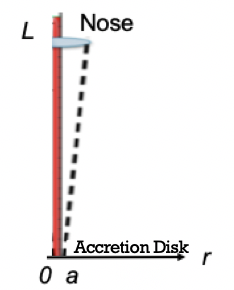 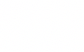 18
Tower jet Steady State
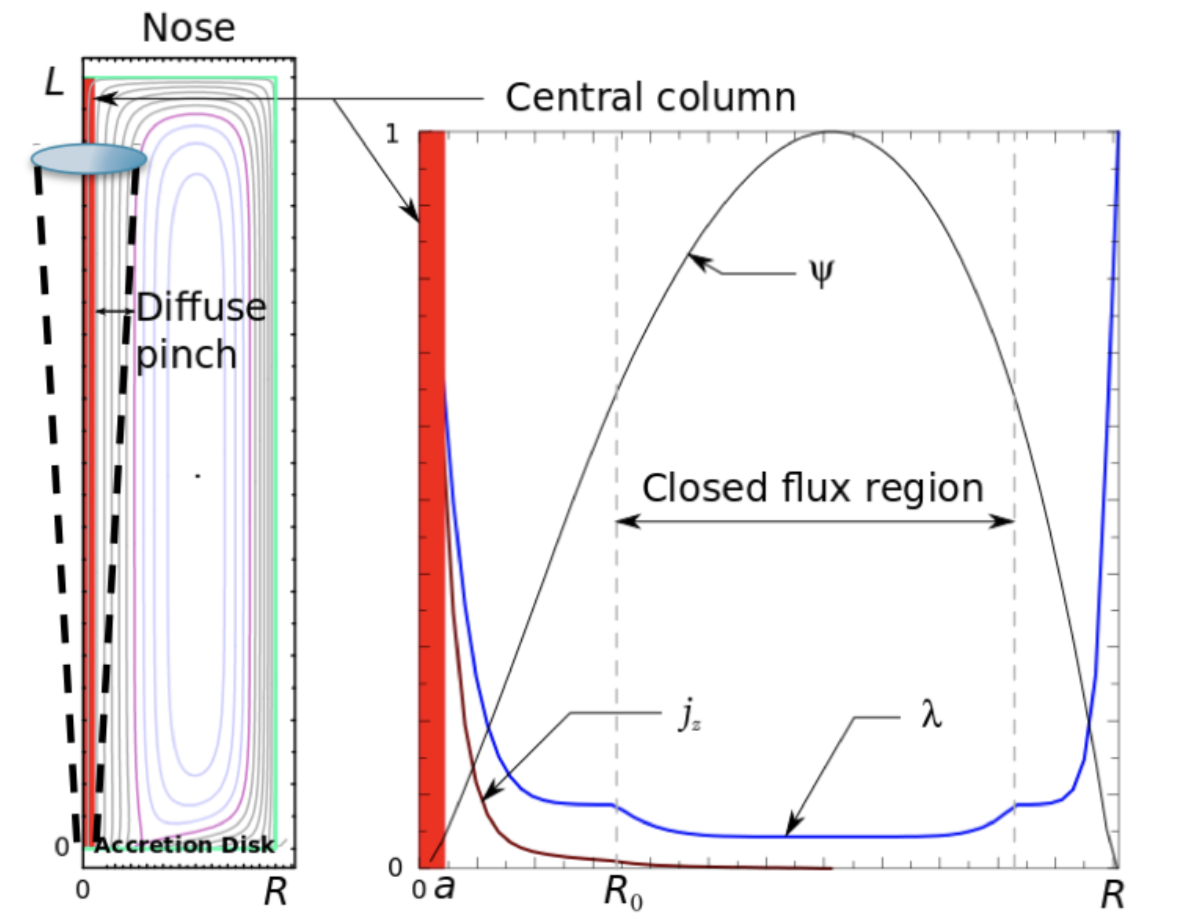 Tower Jet
19
Why Don’t Towers Emerge in some grmhd Simulations?
Energy dissipation is related to jet speed in  Paper II:                                                                      	                                                                                                    .                      




The persistence of turbulent short circuits (seen in poloidal current (jx,jz) below) may suppress tower formation in simulations, e.g., (McKinney et al., 2012)
then
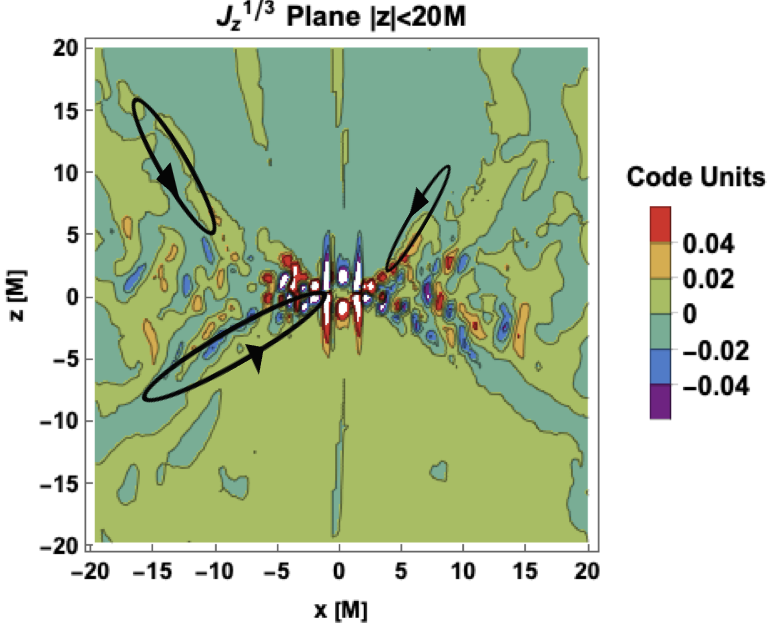 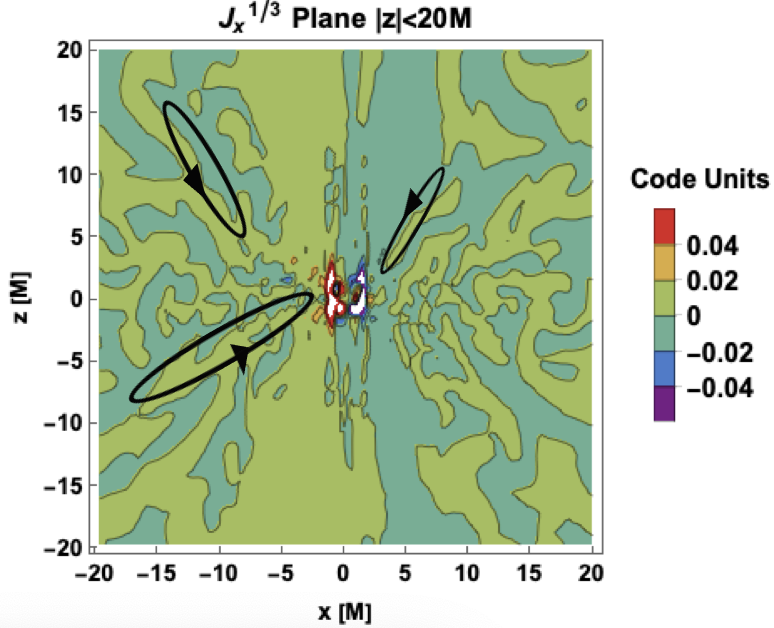 Current loops in xz-slices for
 -20M<x,z<20M,
 the region of greatest gravity-
driven MRI activity
20
Eliminating the short circuit
Cumulative Current vs. Cylindrical Radius
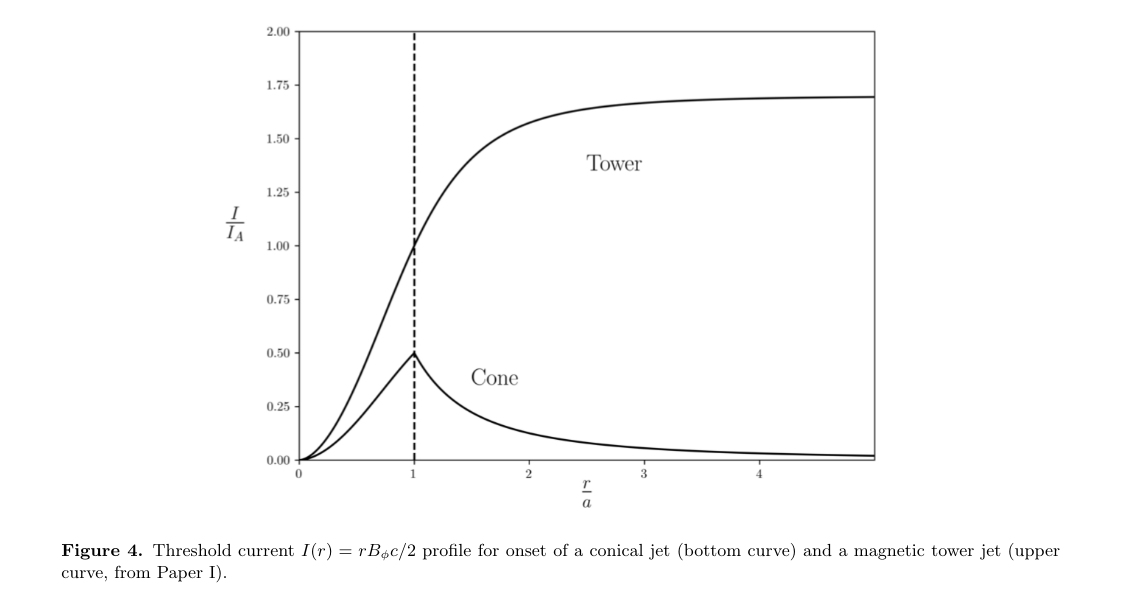 21
Ion acceleration in jets
Relativistic correction
Hall term
Hyperresistivity
22
Ion acceleration: central column Vs. Nose
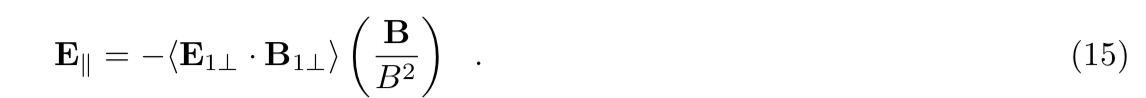 Hyperresistive-Diffusion-Mediated Ion Transport
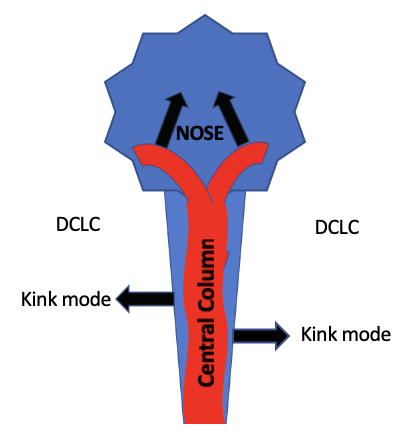 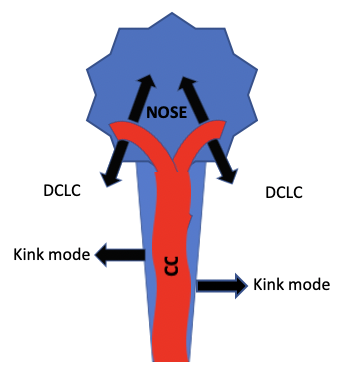 Jet ions (red)
Cosmic rays (black)
23
Drift cyclotron loss cone (DCLC) instability
24
Hyper-resistive diffusion of ions in the nose
Accelerates CRs
where
25
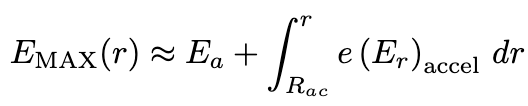 Observed flux from distant uhecr sources
26
Comparison with Observation
27
Conclusions
28
Conclusions: Dynamo-Driven Jets
29
[Speaker Notes: Dynamo power j.E]